VJEŽBE ZA POČETNO ČITANJE I PISANJE
Mira Čuvidić
OŠ Rajić
Pročitaj rečenice. 
Prepiši ih malim tiskanim slovima u pisanku.
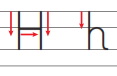 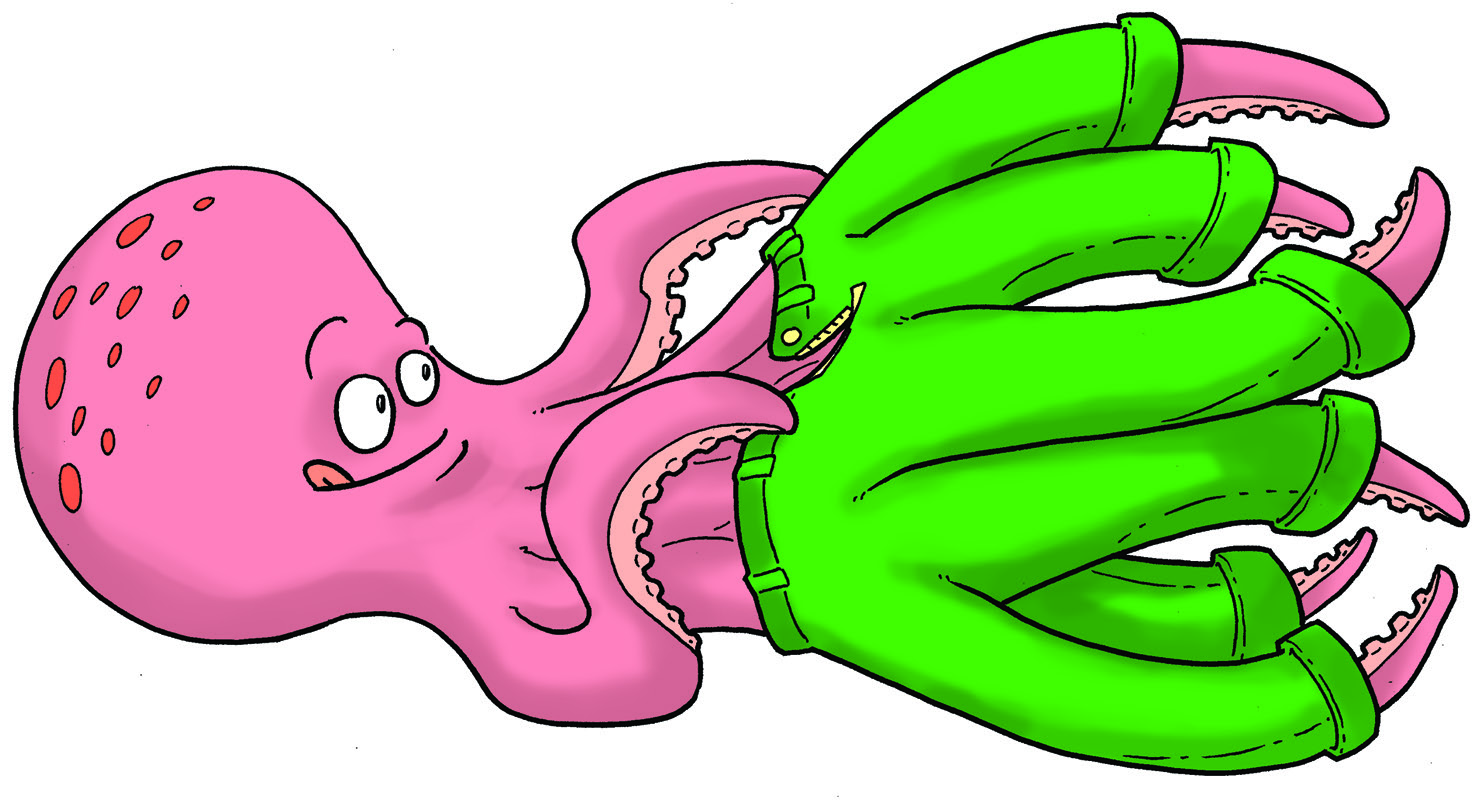 U DVORIŠTU JE VELIKI HRAST.  
HANA SJEDI NA VRHU HRASTA. 
Svira li hrvoje harfu?
hana ima novu haljinu.
HINKO, ENO HELENE!
HRVOJE JE HRABAR.
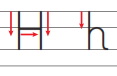 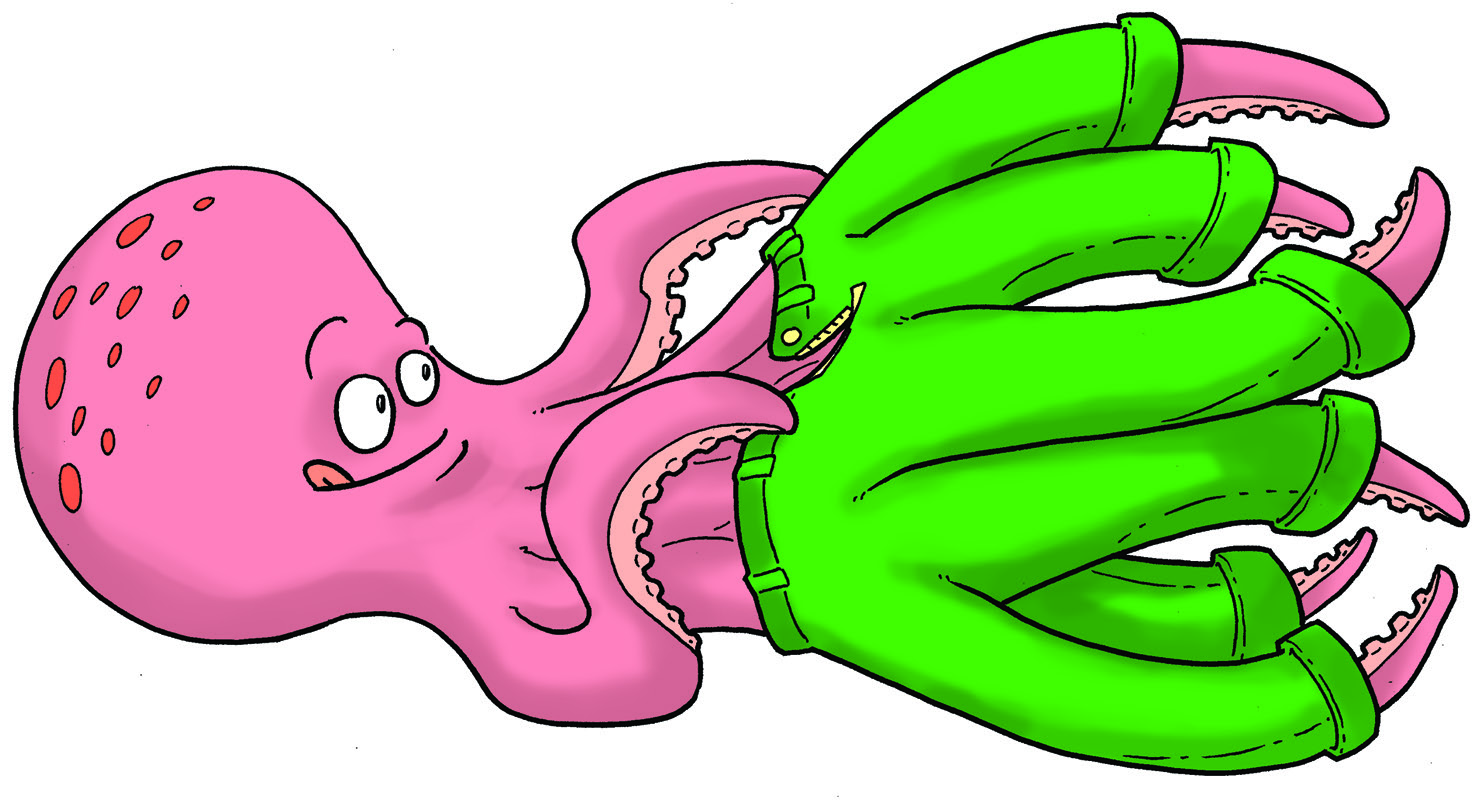 Od niza riječi sastavi rečenice.
Prepiši ih malim tiskanim slovima u pisanku.
IVU      VOLI     MALA    HELENA
Mala Helena voli Ivu.
 
 ŠIVA    HLAČE    BAKA   DJEDOVE   STARE
Baka šiva djedove stare hlače.
 HRVOJE       U        SPAVA    HLADU

Hrvoje spava u hladu.
Koje se riječi kriju u oblačićima?
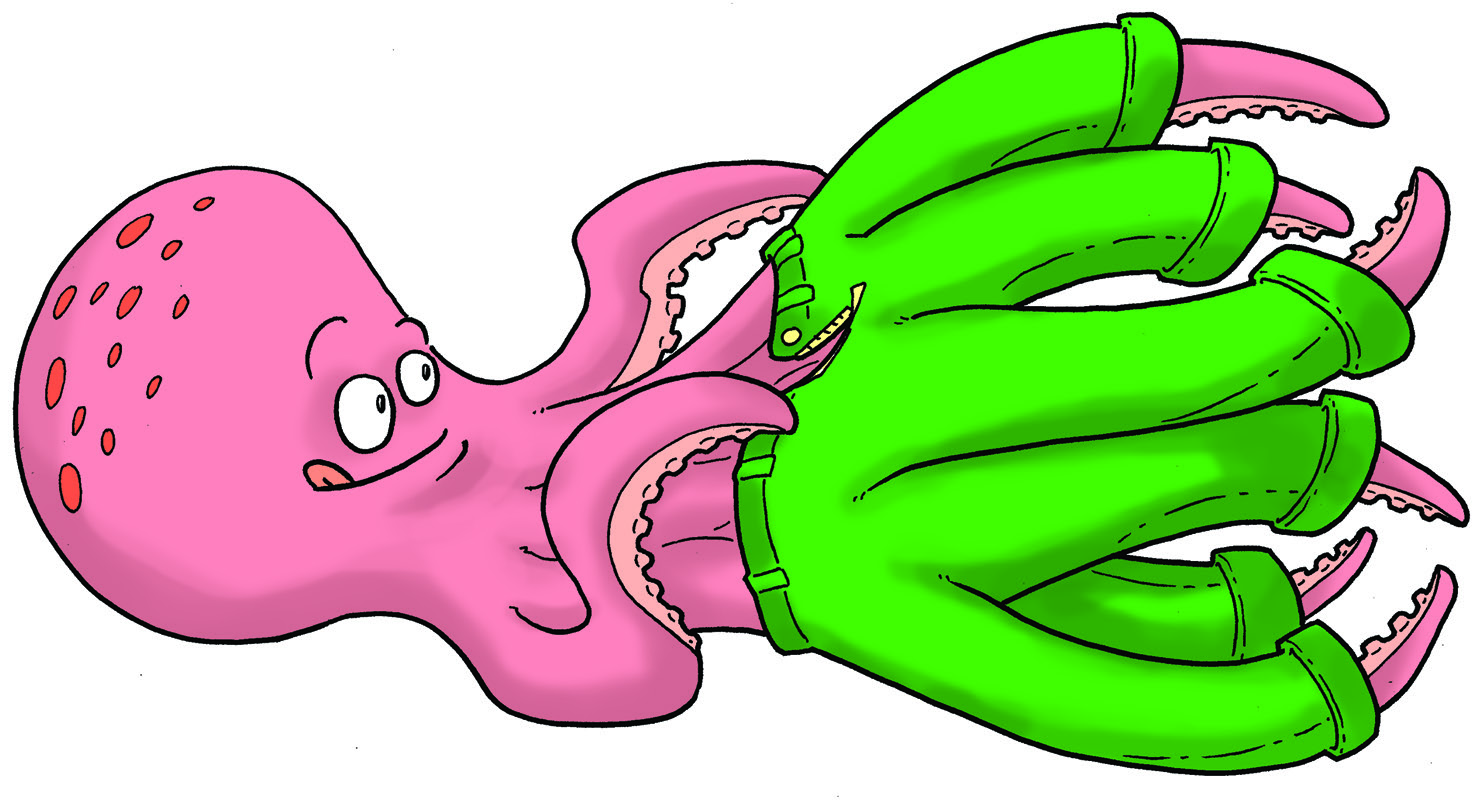 a  h  a  l  v
h  č   a  e  l
o s t h a b r r
hvala
hlače
hrabrost
a    u  h  m
n a lj h i   a
e  n  h  r
haljina
hren
muha
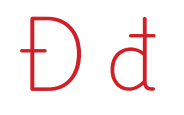 Pročitaj rečenice. Odgovori na pitanja.
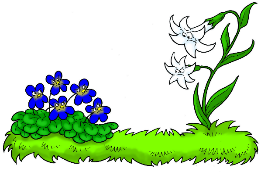 ĐURĐA BERE ĐURĐICE.
ĐURO CRTA MALU LAĐU.
ĐUKA JEDE GROŽĐE.
BAKA ANĐA PEČE KRUH.
ĐAK IDE U ŠKOLU.
BAKA ĐULA VOLI GROŽĐE.
ŠTO RADI BAKA ANĐA?
TKO VOLI GROŽĐE?
TKO IDE U ŠKOLU?
TKO JEDE GROŽĐE?
TKO BERE ĐURĐICE?
ŠTO RADI ĐURO?
Koje se riječi kriju u oblačićima?
O  A  Đ  E  N
A  S  A  Đ  V
A Đ Đ I U C R
ANĐEO
SVAĐA
ĐURĐICA
A  A  Đ  K  R
G O Ž Đ E R
A V T R A Đ V
KRAĐA
GROŽĐE
TVRĐAVA
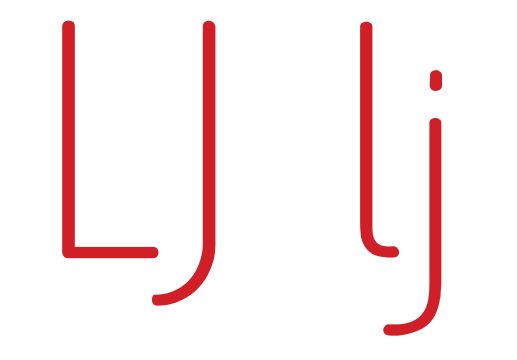 Pročitaj rečenice. Prepiši ih u pisanku.
LJILJANA VOLI LJETO.
TATA LJUBO PRIPREMA ROŠTILJ.
MAMA VOLI PLJESKAVICE.
LJERKA IMA ljubičastU HALJINU.
CRVENA JE BOJA LJUBAVI.
Koje se riječi kriju u oblačićima?
Lj  a  k  r  e
o   e   t  lj
v  b  u  a  lj
Ljerka
ljeto
ljubav
k   c  a   lj  i   r a
a h n a lj i
e ć lj o p e r
kraljica
haljina
proljeće
Koje se riječi kriju u oblačićima?
a  o   F  nj   r
v  a  k ć  nj o
a  a  S  nj
voćnjak
Franjo
Sanja
nj  b  a  b  u
a k h nj a lj i
k m i nj a v a r
bubanj
njihaljka
mravinjak
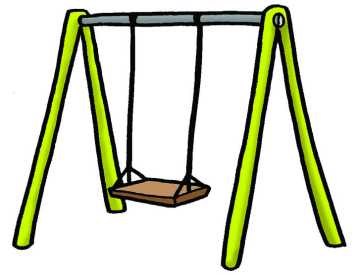 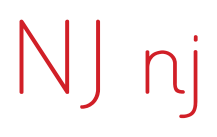 Pročitaj rečenice. Odgovori na pitanja.
IZ DIMNJAKA IZLAZI DIM.
SANJA ČITA KNJIGU.
MINJA SE SANJKA.
HELENA GLEDA SNJEGOVIĆA.
PAJU BOLI KOLJENO.
TKO ČITA KNJIGU?
TKO SE SANJKA?
ŠTO IZLAZI IZ DIMNJAKA?
KOGA BOLI KOLJENO?
TKO GLEDA SNJEGOVIĆA?
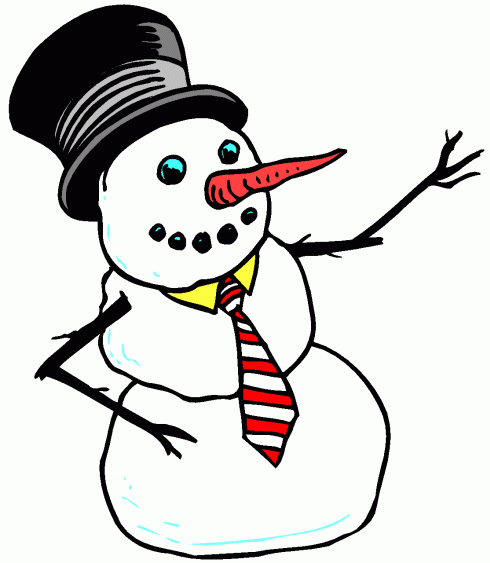 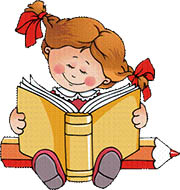 Zadane riječi dopuni slovima lj ili nj.
s__egović
__ubičica
Lji__ana
k__ižnica
mravi__ak
Snjegu__ica
ko__       
pa__
kra__
__eto
Sa__a
Va__a
ha__ina
k__iga
__uška
buba__
paš__ak
g__iva
Rješenje.
Snjegović
ljubičica
Ljiljana
knjižnica
mravinjak
Snjeguljica
konj       
panj
kralj
ljeto
Sanja
Vanja
haljina
knjiga
njuška
bubanj
pašnjak
gljiva
MALI KVIZ
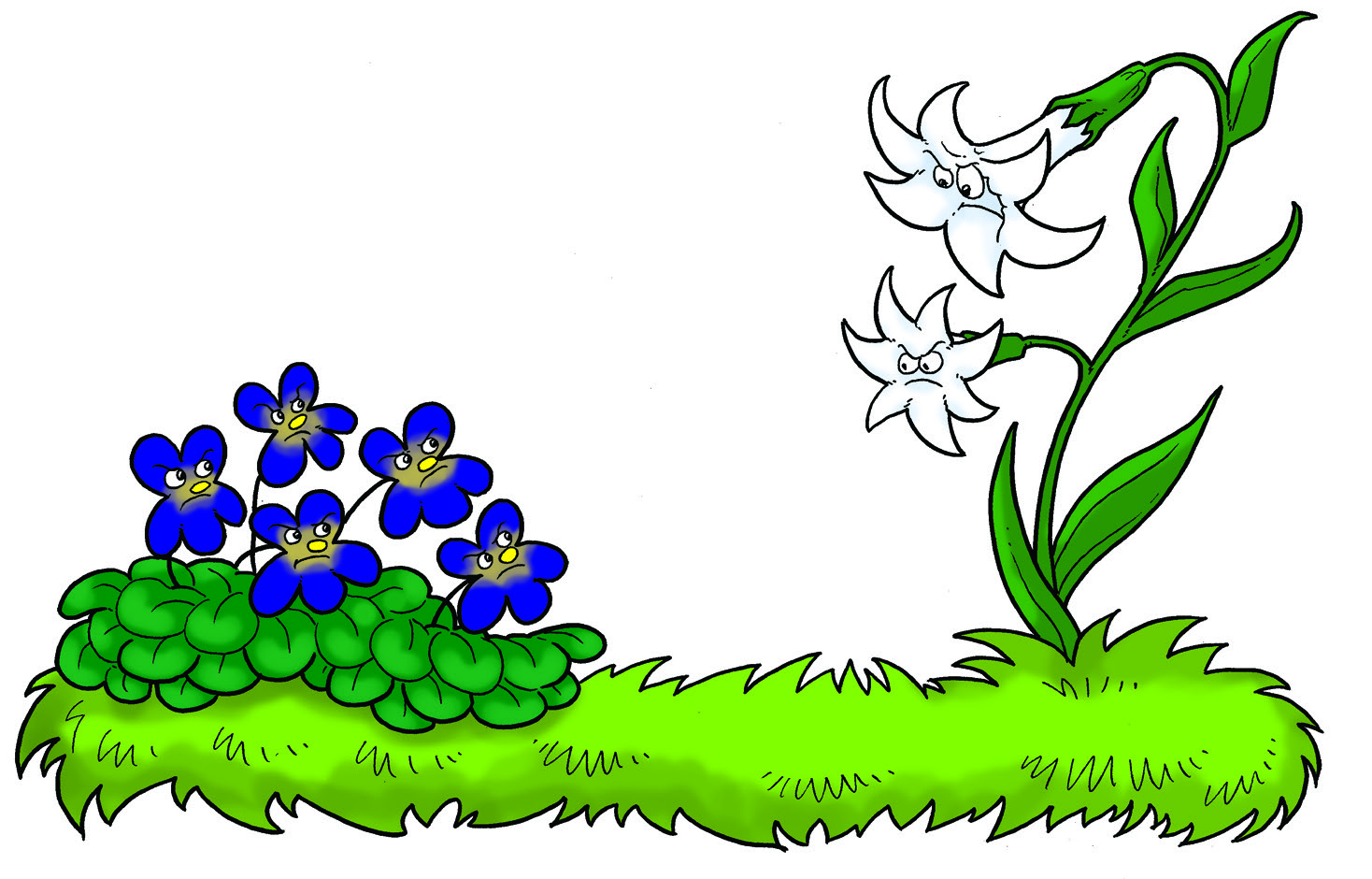 Koja je rečenica pravilno napisana? (Klikni na odgovarajuće slovo pa ćeš saznati odgovor.)
a)
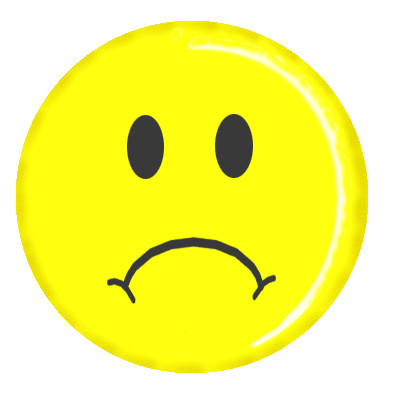 Goga i Goran se Igraju.
b)
Goga i goran se igraju.
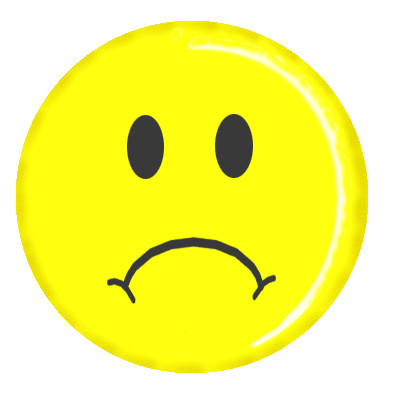 c)
Goga i Goran se igraju.
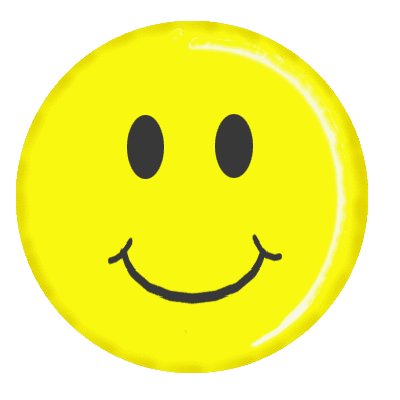 Koja je rečenica pravilno napisana?
a)
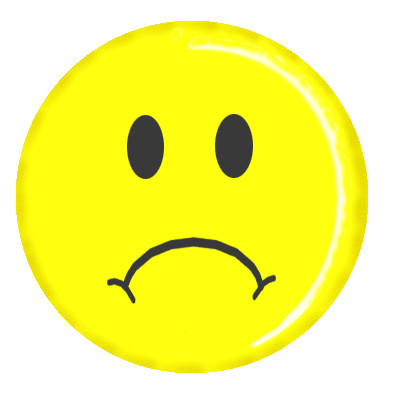 Filip gleda zanimljiv Film.
b)
Filip gleda zanimljiv film.
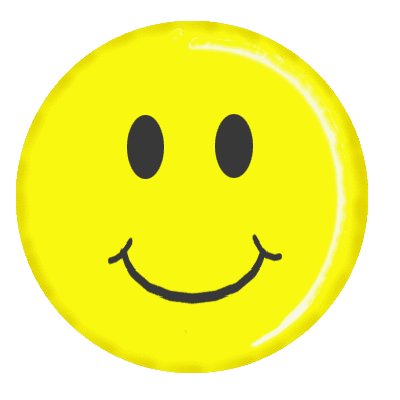 c)
Filip Gleda zanimljiv film.
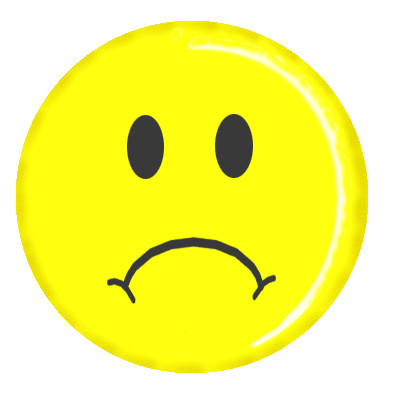 Koja je rečenica pravilno napisana?
a)
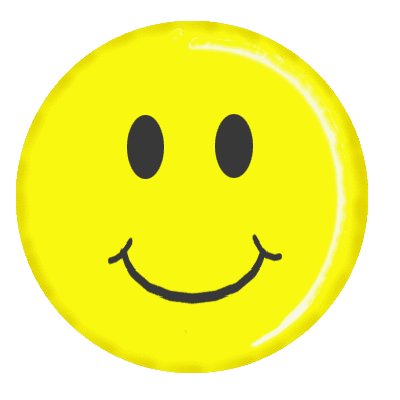 Na livadi je mala žaba.
b)
Na Livadi je mala žaba.
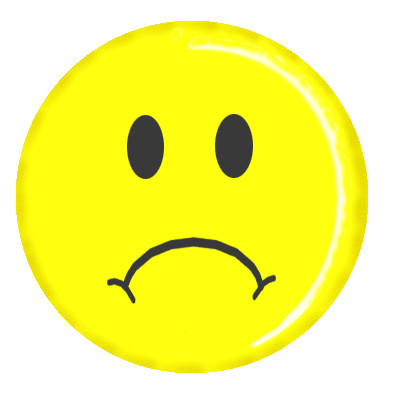 c)
na livadi je mala žaba.
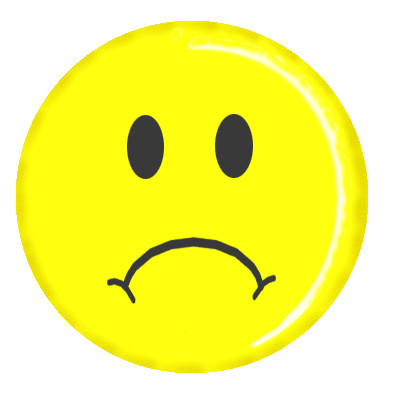 Koja je rečenica pravilno napisana?
a)
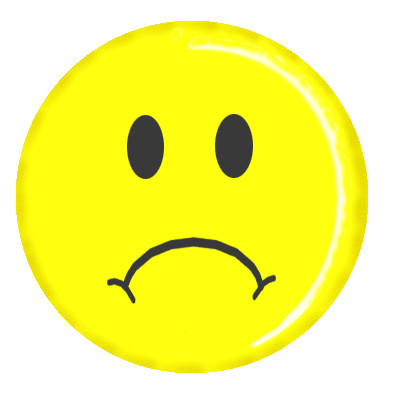 Grgur je na Brodu.
b)
Grgur je na Brodu.
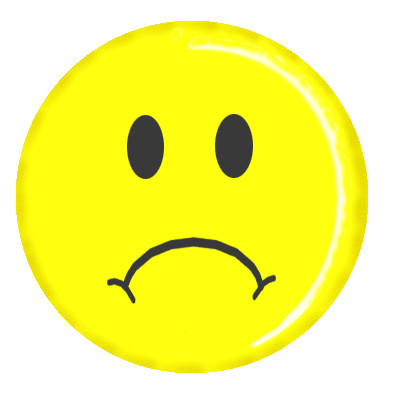 c)
Grgur je na brodu.
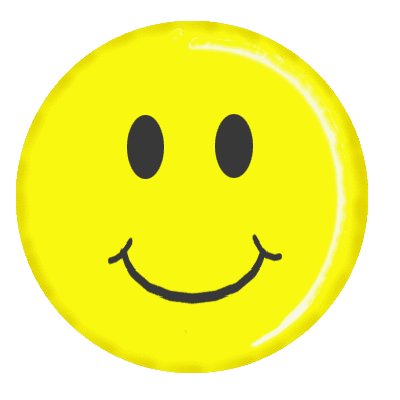 Koja je rečenica pravilno napisana?
a)
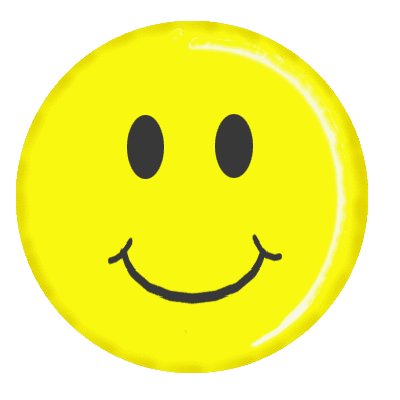 Ovo je mali Goran.
b)
ovo je mali goran.
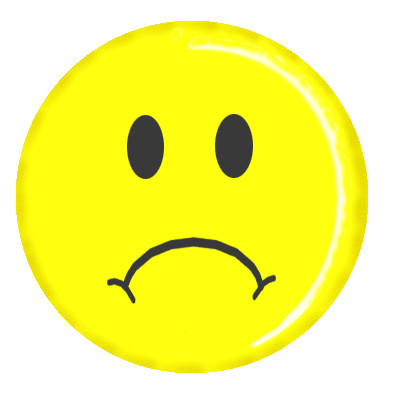 c)
Ovo je Mali Goran.
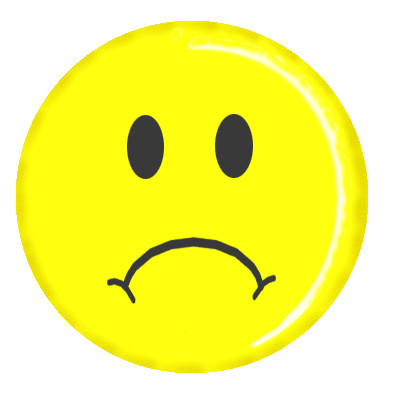 Koja je rečenica pravilno napisana?
a)
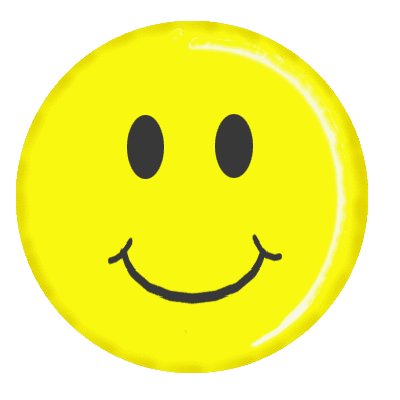 Sjedi li Hilda u hladu?
b)
Sjedi li hilda u hladu?
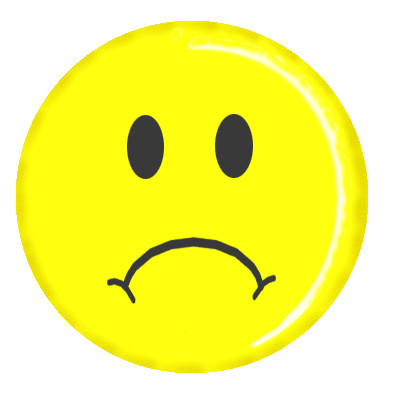 Sjedi li Hilda u hladu.
c)
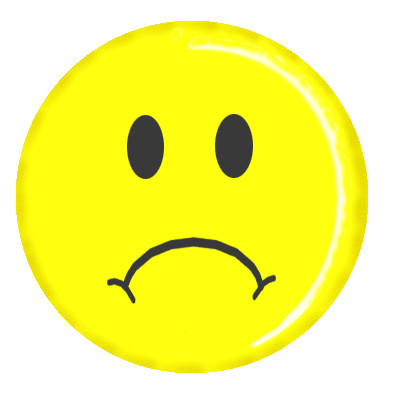 Koja je rečenica pravilno napisana?
a)
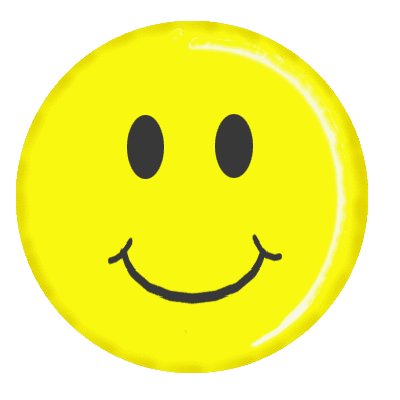 Mama Franka kuha ručak.
b)
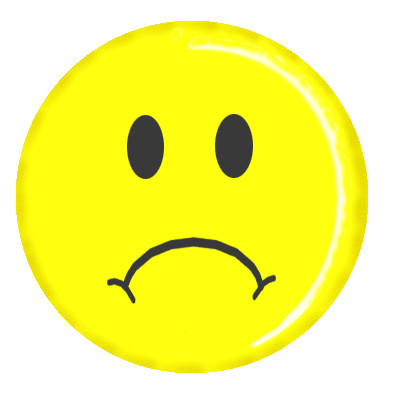 Mama franka kuha ručak.
c)
Mama Franka kuha rućak.
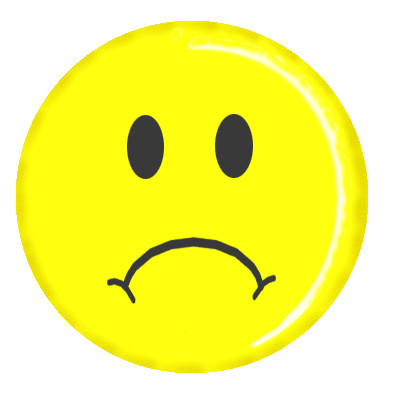 Koja je rečenica pravilno napisana?
a)
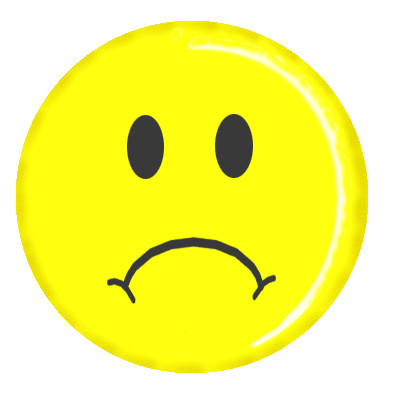 Čiro voli jesti povrće.
b)
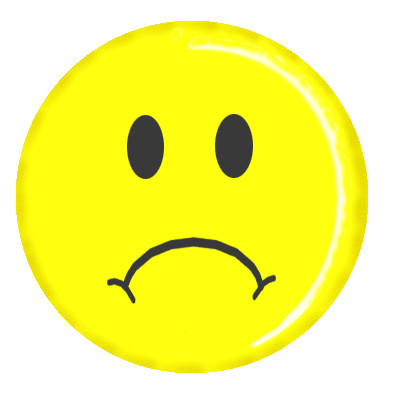 Ćiro voli jesti povrče.
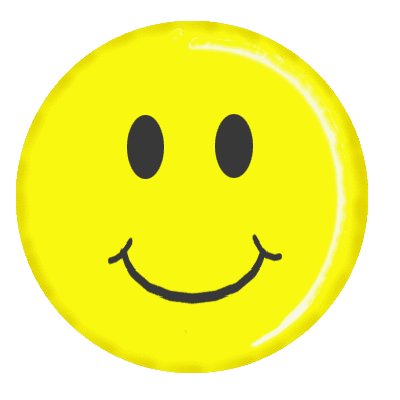 c)
Ćiro voli jesti povrće.
Koja je rečenica pravilno napisana? (Klikni na odgovarajuće slovo pa ćeš saznati odgovor.)
a)
ljerkina obitelj voli ljeto.
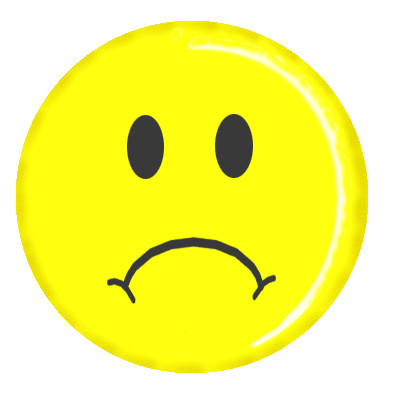 b)
Ljerkina obitelj Voli ljeto.
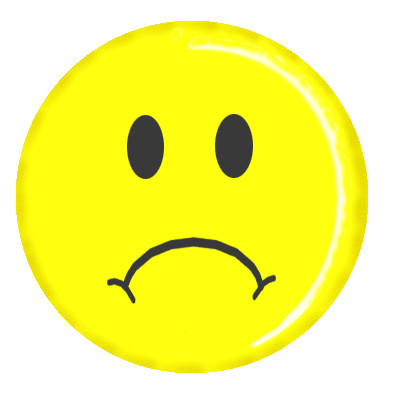 c)
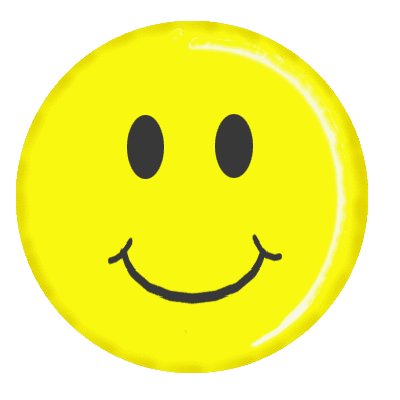 Ljerkina obitelj voli ljeto.
Koja je rečenica pravilno napisana?
a)
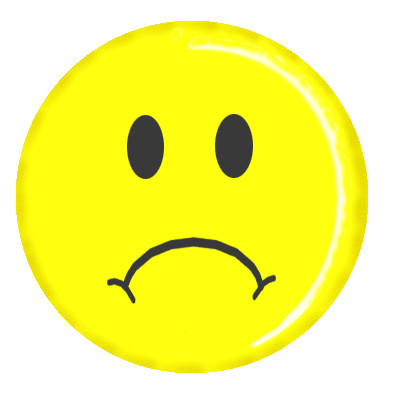 Ljubica gleda zanimljiv Film.
b)
Ljubica gleda zanimljiv film.
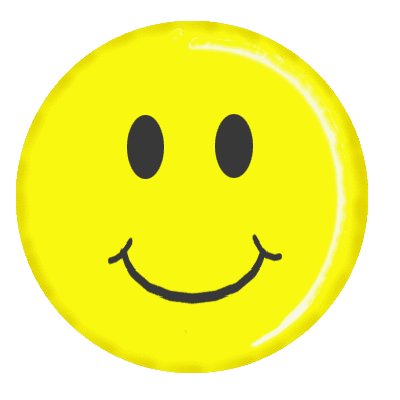 c)
Ljubica Gleda zanimljiv film.
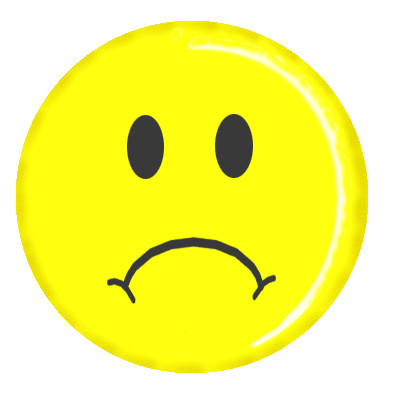 Koja je rečenica pravilno napisana?
a)
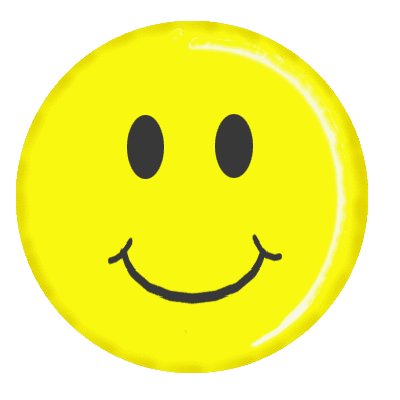 Tata Ljudevit kuha ručak.
b)
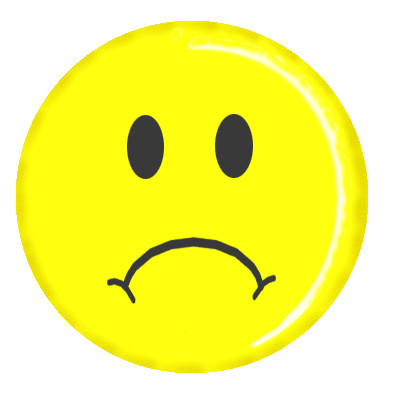 Tata ljudevit kuha ručak.
c)
Tata Ljudevit kuha rućak.
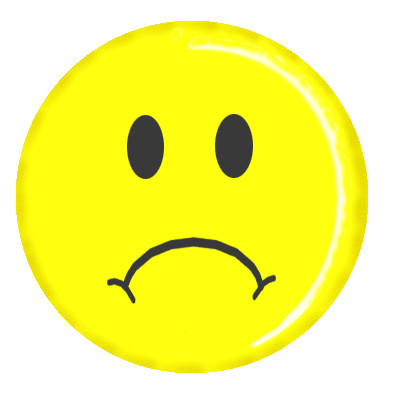 Koja je rečenica pravilno napisana?
a)
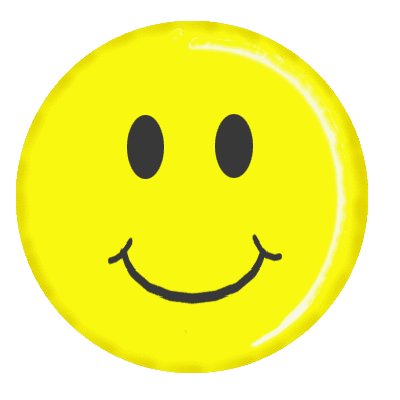 Mali Ljubo je u školi.
b)
mali Ljubo je u školi.
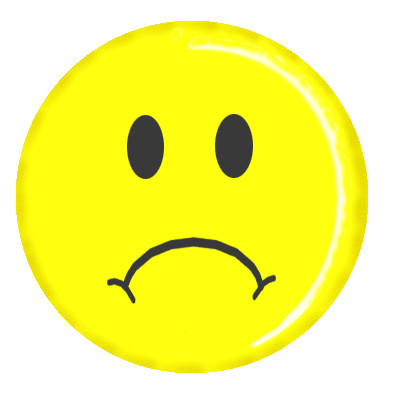 c)
Mali ljubo je u školi.
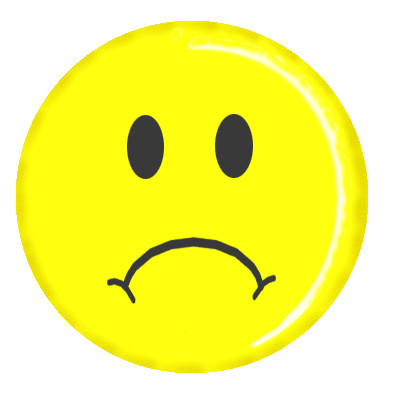 Koja je rečenica pravilno napisana?
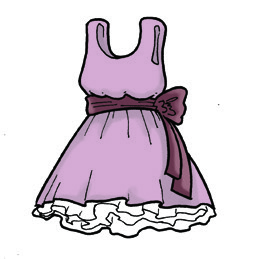 a)
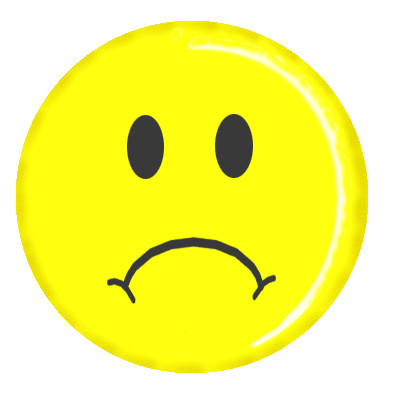 Ljerka ima ljubićastu haljinu.
b)
ljerka ima ljubičastu haljinu.
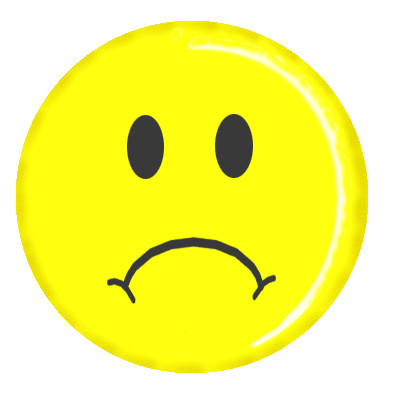 c)
Ljerka ima ljubičastu haljinu.
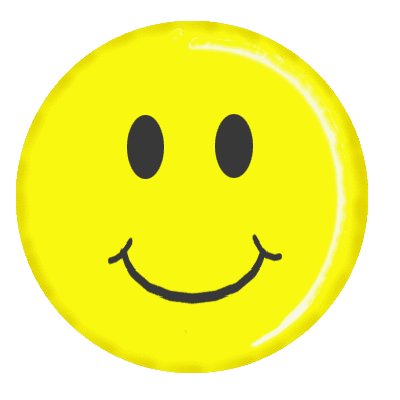 Koja je rečenica pravilno napisana?
a)
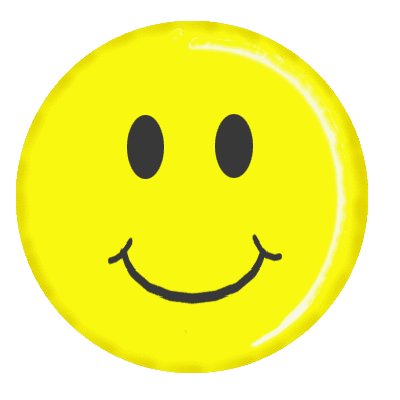 Čije je ovo šiljilo?
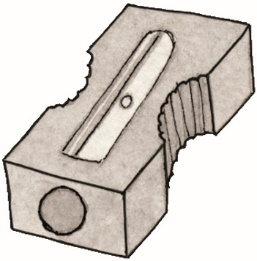 b)
Ćije je ovo šiljilo?
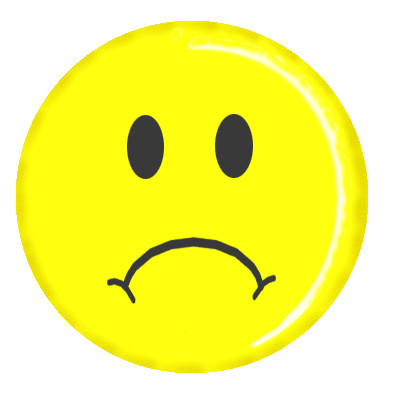 c)
Čije je ovo šiljilo.
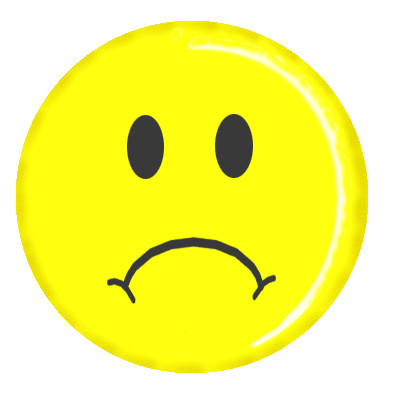 Koja je rečenica pravilno napisana?
a)
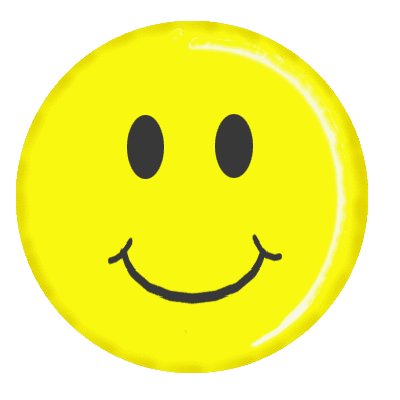 Voli li Ljiljana kelj?
b)
Voli li Ljiljana kelj.
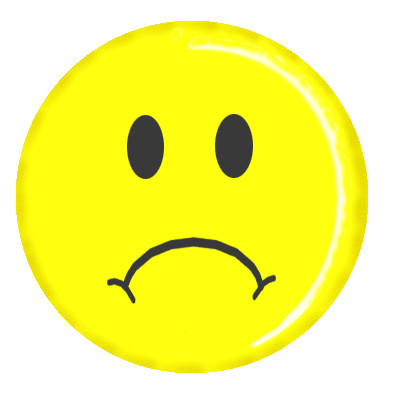 Voli li Ljiljana kelj!
c)
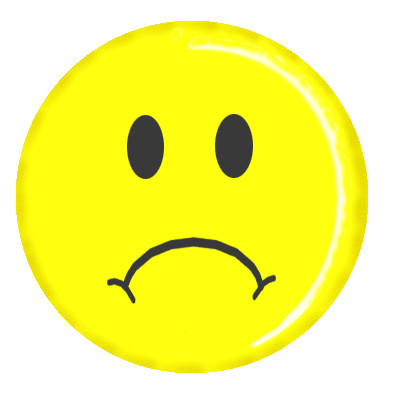 Koja je rečenica pravilno napisana?
a)
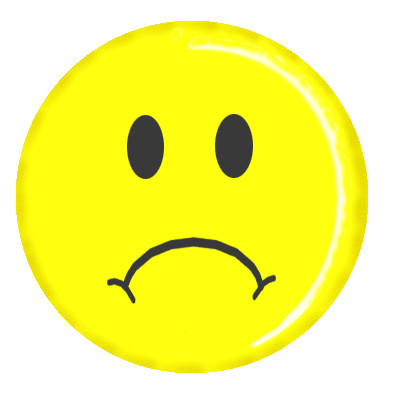 Ljubo voli jesti Meso s roštilja.
b)
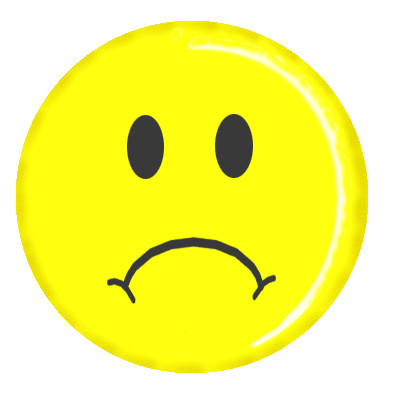 ljubo voli jesti meso s roštilja.
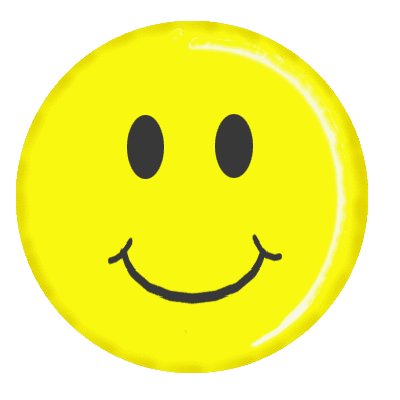 c)
Ljubo voli jesti meso s roštilja.
Koja je rečenica pravilno napisana? (Klikni na odgovarajuće slovo pa ćeš saznati odgovor.)
a)
đivo je u džungli.
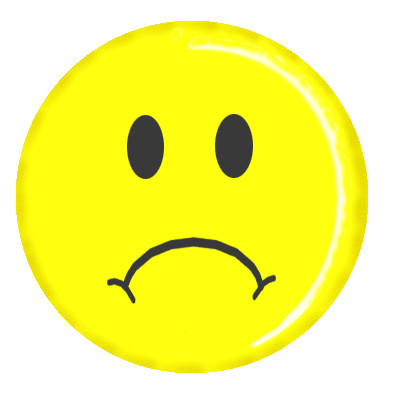 b)
Dživo je u đungli.
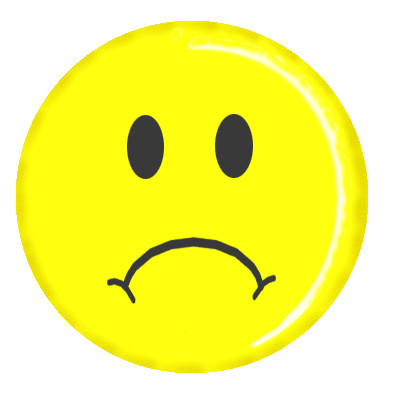 c)
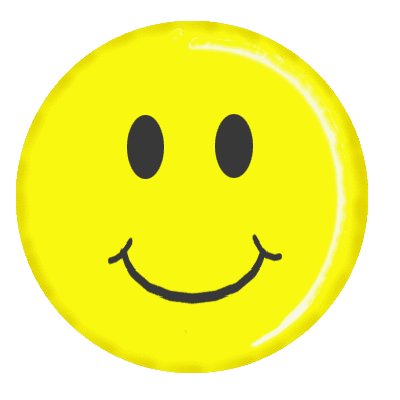 Dživo je u džungli.
Koja je rečenica pravilno napisana?
a)
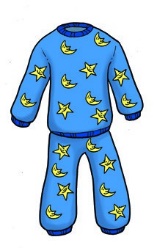 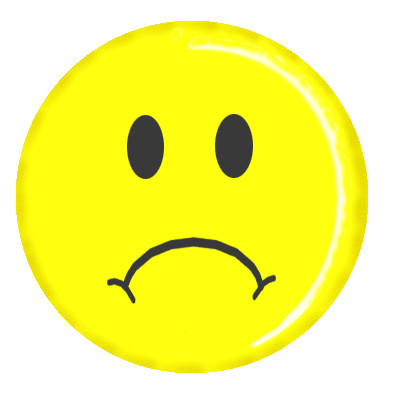 Ovo je Đurina piđama.
b)
Ovo je Đurina pidžama.
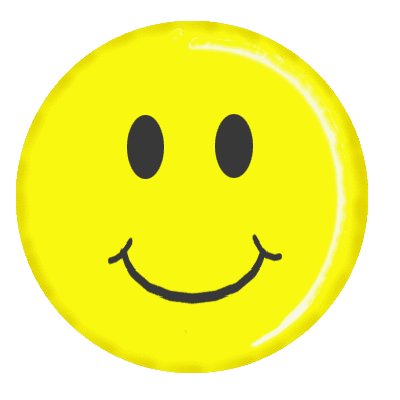 c)
Ovo je đurina pidžama.
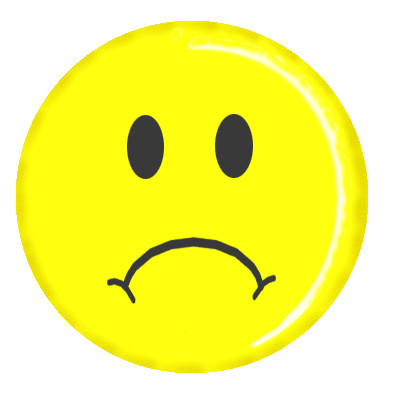 Koja je rečenica pravilno napisana?
a)
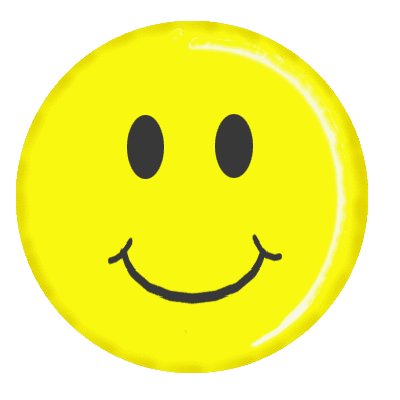 Tata Džore kuha ručak.
b)
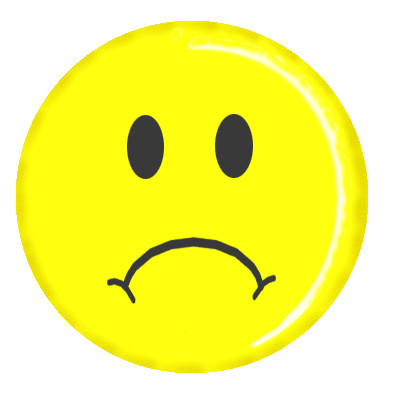 Tata Đore kuha ručak.
c)
Tata Džore kuha rućak.
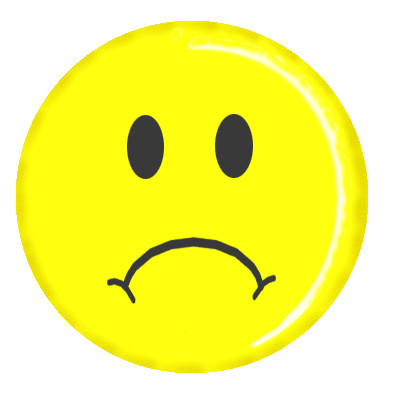 Koja je rečenica pravilno napisana?
a)
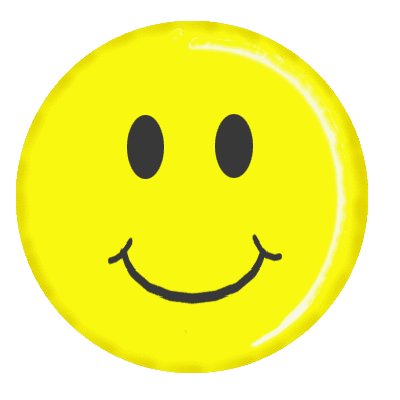 Mali Đuro je u džipu.
b)
mali Đuro je u džipu.
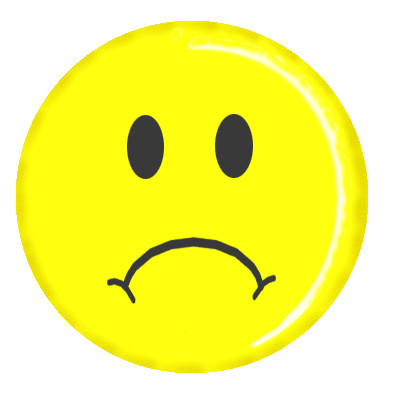 c)
Mali Džuro je u džipu.
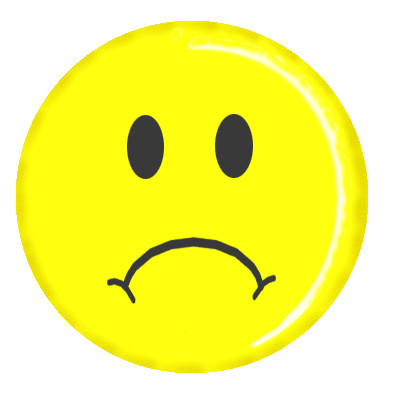 Koja je rečenica pravilno napisana?
a)
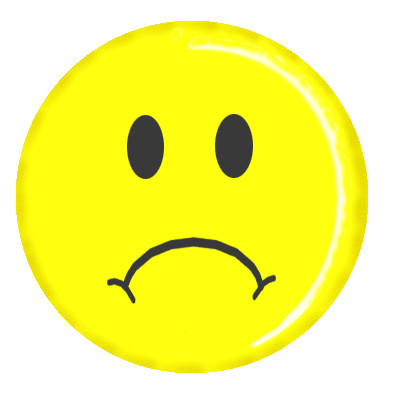 džemper je odjevni predmet.
b)
Đemper je odjevni predmet.
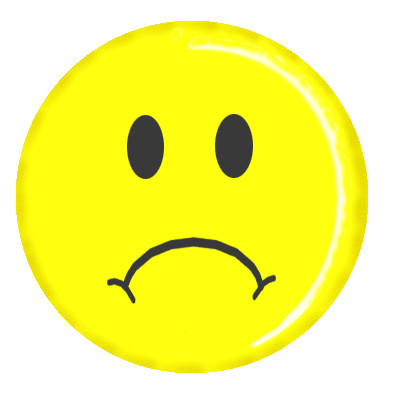 c)
Džemper je odjevni predmet.
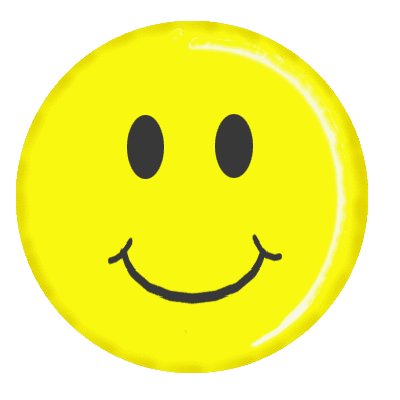 Koja je rečenica pravilno napisana?
a)
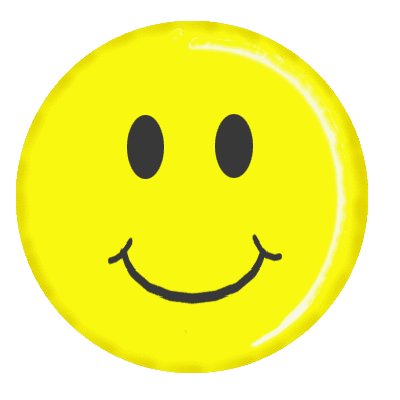 Pidžamu oblačimo prije spavanja.
b)
Pidžamu oblaćimo prije spavanja.
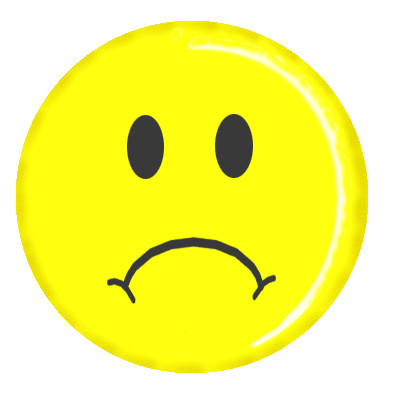 c)
Piđamu oblačimo prije spavanja.
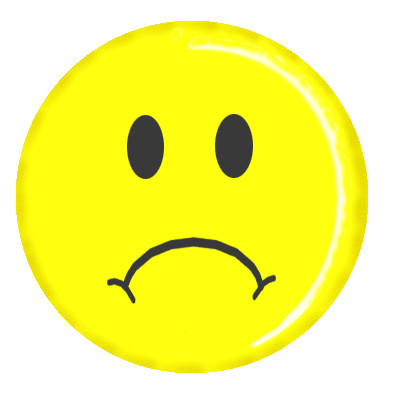 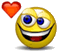